Veterans’ Reintegration Assessment
February 2025
Objective: To comprehensively analyse how veterans access healthcare, administrative, legal and employment services from 2022 onwards, highlighting barriers to access and preferences in the choice of service providers, as well as to assess veterans’ unmet needs.

Methodology: Qualitative data collection: 53 Key Informant Interviews with local government and NGO service providers; 52 Individual Interviews with veterans

Data collection: November – December 2024 

Geographic scope: Kharkivska and Zaporizka oblasts
Assessments on veterans' reintegration
Sampling:
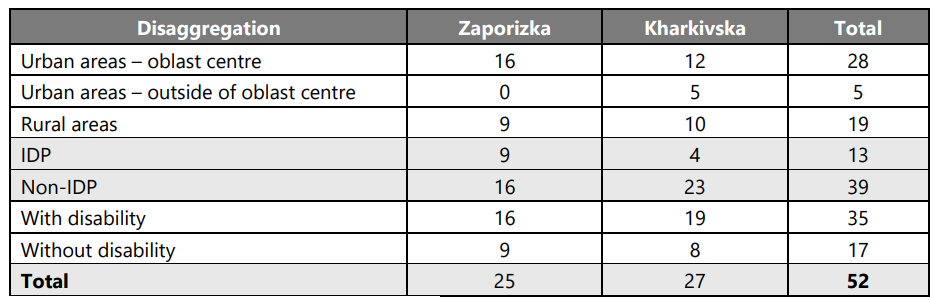 Individual Interviews
..
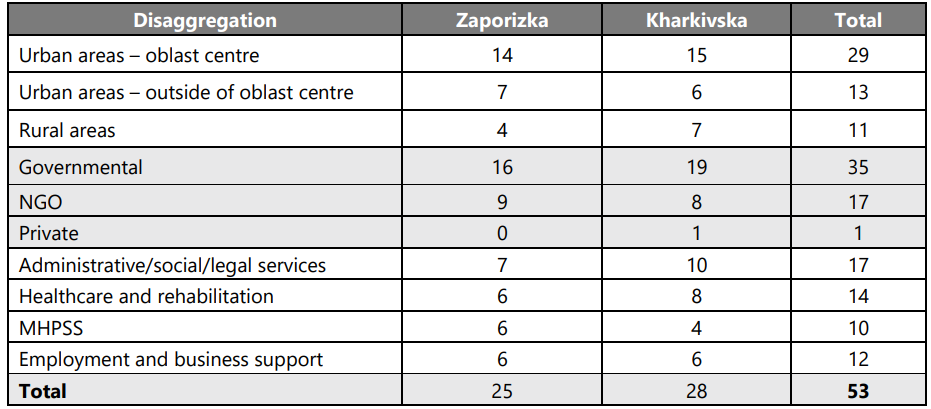 Key Informant Interviews
..
01
Key findings
Key findings
Veterans tend to reach out to administrative, social and healthcare services first, sometimes before demobilisation. Veterans typically seek MHPSS and employment support after addressing more immediate needs. Families and peers play an important role in veterans’ reintegration by providing direct assistance and helping access services.
Services addressing administrative, social, and legal, health and MHPSS, and employment needs, are generally available through government providers, varying by type of location. Urban areas tend to offer a wider variety of services but struggle to meet demand. NGOs often fill the gaps, particularly in providing MHPSS support.
Service providers collaborate to varying extents within and across sectors. With relatively robust cooperation among public administrative, social, and legal institutions, as well as between government and NGO service providers, further strengthening and streamlining of collaboration is necessary to comprehensively address veterans’ needs.
Despite the range of available services, some of veterans’ needs remain unmet, especially in the areas of physical healthcare and rehabilitation. Family support remains critical in bridging these gaps, while internally displaced veterans face slightly higher risks of unmet needs due to weaker social networks in their new locations.
The majority of veterans encountered barriers when accessing at least some services. The most common barriers included bureaucracy, physical accessibility issues, and information gaps. Employment support and healthcare were noted as the most accessible public services.
While most veterans were satisfied with the quality of at least some of the services they accessed, concerns about service quality persist. Healthcare, MHPSS, and employment support were the highest-rated services. Key factors included staff attitudes and expertise, waiting times, and the quality of communication and information sharing.
[Speaker Notes: I suggest keeping KF quite detailed, to avoid stating the obvious facts and providing context and some level of detalisation.]
02
Veterans' reintegration experiences
Negative coping mechanisms
Social isolation
Sense of belonging
Need to prepare families
Seeking services before demobilization
Difficulty returning to civilian profession
Veterans’ reintegration experiences
Stigma
Early reintegration
Family support
03
Availability of services and cooperation between stakeholders
Availability of services
Varying service availability

Availability depends on area type
Supply falling short of demand, especially in urban areas
Lower variety of available services in rural areas
Availability of services is increasing 

Gaps in service provision

Absence of certain services, especially in rural areas
NGOs help to fill these gaps
Availability of services
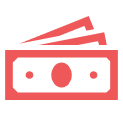 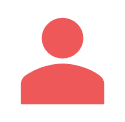 Employment & Business
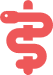 Healthcare & rehabilitation
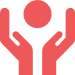 Administrative,  social & legal
MHPSS
Available through government providers and NGOs

Individual and group sessions

Important role of family 

Social adaptation activities

Available through hotlines

Art therapy, couples counselling, psychiatric care, social support, peer-to-peer programmes
How are you? Programme
Available through government providers and NGOs

Training and retraining opportunities, career advice, individual counselling, assistance with job search, CV creation, job fairs 

Government Professional Adaptation of Veterans Programme 

Available by phone or online

Workplace adaptation
Available through government providers 

Frequently sought services: registering legal status, receiving pension and benefits, obtaining necessary documents from military units, restoring lost documents

Single window approach

Veteran’s assistant

Social taxi

Legal services often provided by NGOs
Available through government providers 

Mobile teams

NGOs assistance in accessing healthcare services

NGO providing services in remote areas

Veteran-specific services

Sanatorium treatment 

Sports rehabilitation
Plays an important role in service provision

Between government and non-government service providers within and across sectors

The strongest cooperation was observed among government providers of administrative, social, and legal services

Cooperation includes referrals, training, information-sharing, joint events and activities, case work

Single window as an intermediary

Gaps in collaboration, particularly among government actors and between public and NGO stakeholders

Need for stronger cross-sectoral cooperation
Cooperation between service providers
04
Accessed services and unmet needs
Administrative and social services, followed by healthcare, legal, employment, MHPSS, and rehabilitation services (in the order of answers’ prevalence).  

A large share of legal and MHPSS assistance was accessed through NGOs.

Accessed rehabilitation facilities, including hospitals or hospital departments specifically designed for veterans and combatants. Services included hospital treatment, dental treatment, free medication. 

Among veterans who did seek employment support, most turned to government providers, particularly the Employment Centre. Commonly accessed services include career advice, state-provided trainings, and assistance in starting a business
Accessed services
Medical treatment (incl. specialised)
Rehabilitation
Free medicines
Treatment of addiction

Accessing pensions and benefits, outstanding salary and payments from military units, receiving housing and land
Receiving disability group status, securing Participant of Hostilities status
Free-of-charge legal assistance

Psychosocial support
Socialisation and reintegration into civilian life

Relevant employment opportunities (adapted for veterans)
Financial support
Training and education opportunities


Need for early intervention and roadmap approach, as some services are needed before demobilization
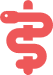 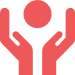 Unmet needs
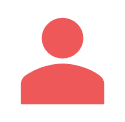 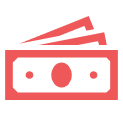 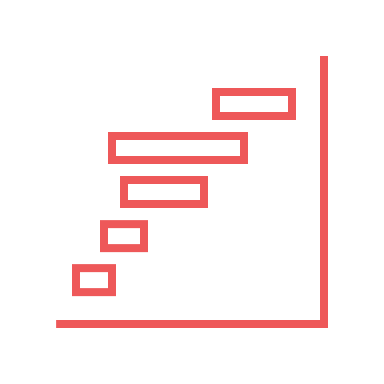 05
Barriers to accessing services
Most veterans mentioned at least some barriers to accessing services. Yet, many mentioned services to which they did not observe any barriers to access (esp. public healthcare, employment, chosen administrative or social services).

Lack of trust, unsatisfactory provision of services, long queues, and a lack of time, were frequent reasons for not trying to access services. 

Some veterans cited being denied access to services, often due to restrictive eligibility criteria.

Veterans with a disability or chronic illness, IDPs and those with complex psychological issues were more likely to face barriers.
Barriers to accessing services
The main barriers to accessing services
Barriers mentioned by both veterans and service providers
Barriers most often mentioned by veterans per service
06
Quality of services
The majority of veterans and key informants rated the quality of at least some services as satisfactory.

Veterans rated healthcare and employment services overall well, while perceptions of quality of administrative and social services varied the most.

Many veterans reported positive outcomes from the services they accessed, particularly public healthcare and administrative and social services.

Some respondents expressed dissatisfaction with outcomes, particularly regarding employment services and administrative and social services.
Quality of services
Factors impacting quality of state-provided services
Satisfactory features
Quality issues
Quality issues most often mentioned by veterans per service
Satisfactory features most often mentioned by veterans per service
07
Information sources and awareness
Information sources
Opinions on availability of information within particular services varied.

A vast majority of service providers reported that information about services was available online. Most veterans reported using online searches to find relevant information. Online sources of information were usually preferred by veterans.

Veterans frequently reported obtaining information about available services from other veterans, and some from family members. Veterans in urban areas were also more likely to rely on their peers for information.

The third most often cited source of information were administrative and social service providers.

Information boards and leaflets were a common source of information. In some cases, local authorities played a key role in sharing information via billboards with QR codes.

Other sources of information included hotlines, in-person events, television and news outlets. Some veterans preferred receiving information via hotlines or phone calls, or in person, with some preferring printed materials.
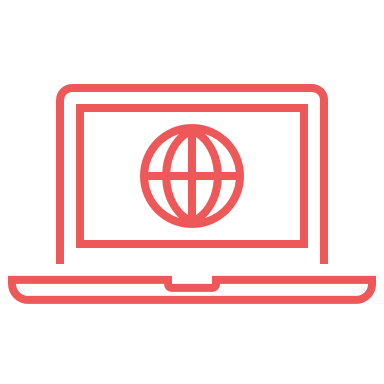 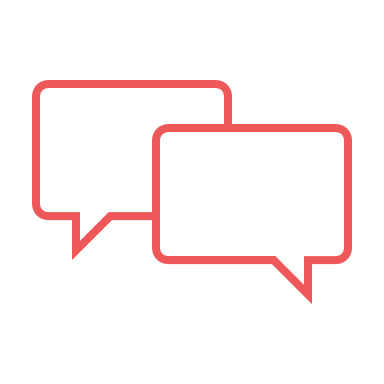 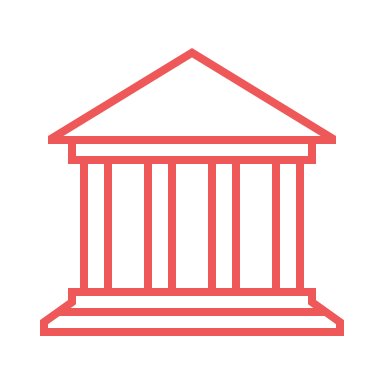 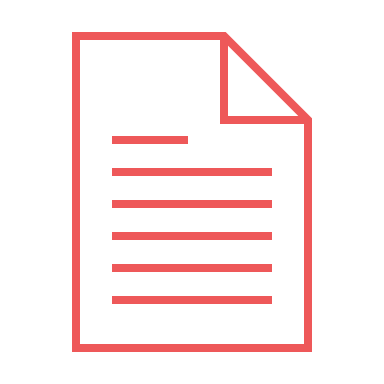 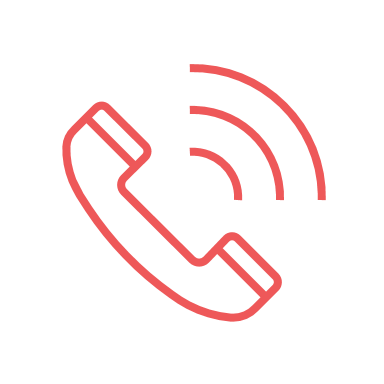 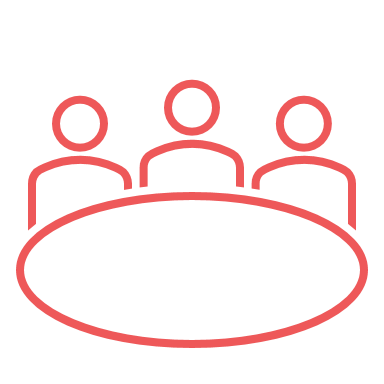 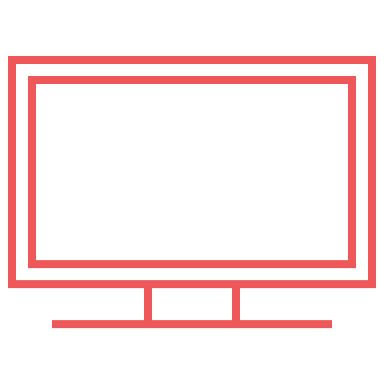 A significant number of veterans reported gaps in availability of information and insufficient awareness of available services.

Veterans reported difficulties in finding comprehensive information on administrative processes, social benefits, available healthcare and rehabilitation services.

Veterans with disabilities and those residing in rural areas reported greater difficulty accessing information about available support services.

Veterans commonly expressed the need for increased dissemination through service providers, territorial recruitment centers, military units, printed materials, television, local authorities, and in-person events.

Veterans frequently expressed the desire to receive information through aggregated sources, including websites or mobile applications.

Limited Internet access and digital literacy, particularly among older veterans were reported as some of the barriers to accessing information.
Awareness
08
Veterans' preferences and recommendations
Preferences and recommendations
Hiring new staff or enhancing the qualifications of existing personnel  

Еnhancing infrastructure accessibility, expanding digital access

Streamlining bureaucratic procedures 

A more respectful and professional attitude from staff 

Structured roadmap to guide veterans through available services

Need for tailored veteran-oriented programmes

Expanding the single-window approach 

Service providers should include combat veterans who understand the unique challenges veterans face
CONCLUSIONS
Many challenges faced by veterans, such as bureaucracy and physical barriers, are shared with other vulnerable populations, but internally displaced veterans and those with disabilities face compounded difficulties.

Addressing specific challenges in livelihoods, physical health, and mental well-being is crucial for effective reintegration.

Variance in service quality is more dependent on facility-specific and individual experiences rather than geographic location, with urban areas generally offering more services.

Public service providers face funding and staffing constraints, while heavy reliance on non-governmental providers creates a fragile system due to localized, short-term funding.

A clear, step-by-step approach to accessing services can streamline veterans' reintegration journey, reducing administrative burdens and improving accessibility.

Dedicated services and peer-to-peer support play a vital role in facilitating smooth transitions and fostering belonging.
Thank you for your attention!
Joanna Jaworska, Senior Assessment Officer joanna.jaworska@impact-initiatives.org

Yevheniia Siryk, Assessment Officer yevheniia.siryk@reach-initiative.org
Were you surprised by any of the findings or do they largely align with your understanding of veterans' situation?

Have you noticed similar issues within your location? What differs, if anything?

What else would you like to know about veterans' issues?
[qr code to menti]
Methodology
01
02
Research objective
Geographic scope
03
Key findings
04
Reintegration experiences
05
Contents
Availability of services and cooperation
06
Accessed services and unmet needs
07
Barriers to accessing services
08
Quality of services
09
Information sources and awareness
10
Preferences and recommendations
11
Conclusions
12
Introduction
Хто ми?
Освіта, охорона здоров'я та інші базові потреби
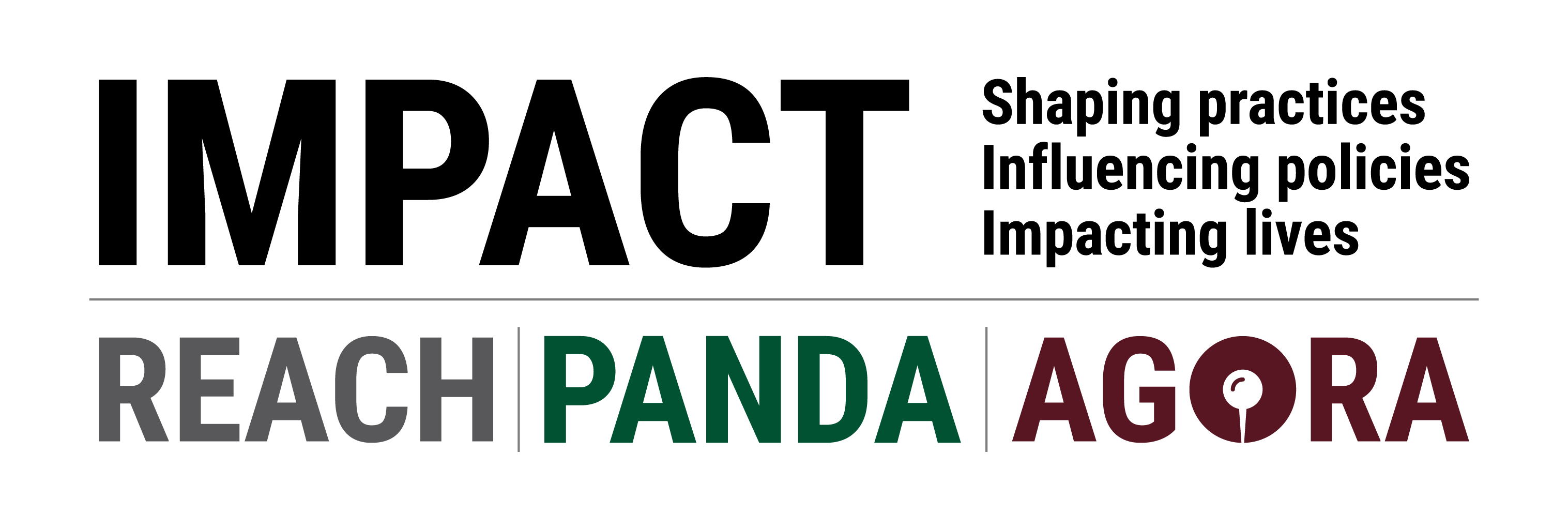 Організація "Impact Initiatives" була заснована у 2010 році. Нині, це провідний незалежний постачальником даних у кризових ситуаціях. Ми проводимо дослідження для підтримки кращих, більш обґрунтованих рішень у сфері гуманітарної допомоги, стабілізації та розвитку.
Що ми досліджуємо?
Пошкодження інфраструктури
Переміщення
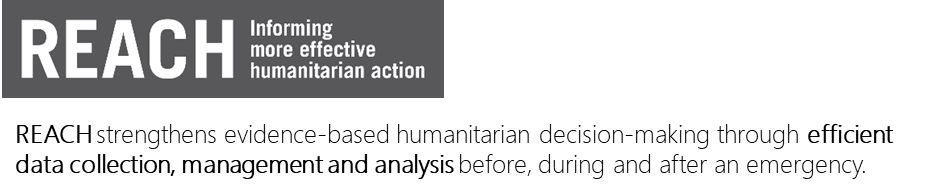 Економічні наслідки
Нагальні гуманітарні потреби та реагування на надзвичайні ситуації
REACH покращує процес прийняття гуманітарних рішень на основі фактичних даних шляхом ефективного збору, управління та аналізу даних до, під час та після надзвичайних ситуацій.
Pre-data collection national-level consultations with representatives of the MoVA and MSP

Qualitative data collection:

53 Key Informant Interviews (KIIs) with local government and NGO service providers 

52 Individual Interviews (IIs) with veterans were conducted at the individual level to capture personal experiences of the veterans.
Methodology
[Speaker Notes: I suggest keeping KF quite detailed, to avoid stating the obvious facts and providing context and some level of detalisation.]
Research objective
To comprehensively analyse how veterans access healthcare, administrative, legal and employment services from 2022 onwards, highlighting barriers to access and preferences in the choice of service providers, as well as to assess veterans’ unmet needs. Findings from this assessment will inform stakeholders engaged in strategic and programmatic activities related to veterans' reintegration in Ukraine.
[Speaker Notes: I suggest keeping KF quite detailed, to avoid stating the obvious facts and providing context and some level of detalisation.]
Varying service availability
Availability depends on area type
Supply falling short of demand, especially in urban areas
Lower variety of available services in rural areas
Availability of services is increasing 


Gaps in service provision

Absence of certain services, especially in rural areas
NGOs fill these gaps
Availability of services
The majority of veterans mentioned at least some barriers to accessing services. 

Bureaucratic barriers, physical barriers (including distance to and accessibility of facilities), as well high costs of services (in case they could not or chose not to access free-of-charge public services) were among the most commonly mentioned.

Lack of awareness about available services was frequently mentioned as a barrier, particularly regarding rehabilitation services. 

Lack of trust, especially in government healthcare institutions, unsatisfactory provision of services, long queues, and a lack of time, often linked to personal circumstances, were often cited reasons for not trying to access services. 

A number of veterans cited being denied access to services, often due to restrictive eligibility criteria, especially regarding healthacre services. 

A significant number of service providers declared a lack of barriers

Many veterans also mentioned services to which they did not observe any barriers to access. These included public healthcare, employment and, to a lesser extent, chosen administrative or social services.
Barriers to accessing services
Barriers to accessing services
Administrative,  social & legal
Healthcare & rehabilitation
MHPSS
Employment & Business
Some veterans reported no barriers
Among those who experienced difficulties, the most frequently mentioned barriers were cost-related 
Despite free government services, some veterans may need to or prefer to seek care from private providers
Limited capacity of public providers to meet demand
Long waiting times 
Bureaucratic barriers, particularly concerning eligibility criteria 
Physical barriers, especially for people with disabilities 
Insufficient availability of clear information concerning healthcare services, particularly rehabilitation
Difficulty accessing healthcare services before demonilisaion 
Complex psychological condition Negative first experience
Low trust in government institutions
Workplace discrimination 
The need to travel to a workplace
Lack of workplace adaptations
Long distance to employment service providers 
Lack of time to find employment 
Inaccessible for veterans with limited mobility 
Lack of knowledge about starting a business 
Bureaucratic barriers to receiving business grants 
Complex psychological condition
Insufficient information on available employment-related support
Older age when seeking training opportunities 
Limited digital skills
Some veterans reported no barriers, particularly regarding NGO-provided support
Singular mentions of high costs 
Lack of awareness about services
Bureaucratic issues
Infrastructure inaccessibility 
Long distance from facilities
Not accessible before demobilisation
Veterans with disability, serious psychosocial issues or addictions, and LGBT+ veterans more likely to face barriers 
Negative experiences of other veterans
Feeling misunderstood by specialists who do not have combat experience.
Veterans who believe they don't need psychological support 
Social stigma 
Low trust towards psychological services
Negative first experience
Bureaucratic challenges 
Non-IDP veterans and those with UBD status were more likely to report facing no barriers to accessing services
Physical barriers, particularly for veterans with disabilities
Issues related to hostilities, such as blackouts, alarms and shelling, particular in the frontline oblasts
Insufficient information on available services and administrative procedures
Low capacity of facilities resulting in prolonged waiting times
Low trust in government institutions 
Complex psychological condition 
Time-consuming
Cost barrier to accessing legal services
Feeling discriminated against
Quality of services
Administrative,  social & legal
MHPSS
Employment & Business
Healthcare & rehabilitation
Most veterans who accessed MHPSS services, largely provided by NGOs, were satisfied with quality 
Skilled staff and good attitude of personnel
Clear communication
Fast and effective service provision
Group sessions reported to be effective, facilitating psychosocial rehabiliation through interactions with peers
Quality of public MHPSS services was often reported as unsatisfactory and lower than that provided by NGOs
Shortage of personnel trained in working with veterans in public institutions
Limited number of visits available to veterans
While some veterans and informants described the quality of government employment services as satisfactory, othres expressed dissatisfaction
A number of veterans reported positive experiences with training and education programmess
Some funding and staffing issues were noted as factors hindering these programmes’ quality
Business support programmes reported as ineffective due to low size of grants offered and limited knowledge of entreprenurship 
Some noted that the outcome of accessing employment support services ultimately depended on the effort and determination of the veteran
overall positive assessment of quality
Healthcare benefits inc. dental prosthetic programme and provision of free medicines were highlighted as effective.
While some veterans reported good attitude of staff, pointing in particular to the dental programme. some cited unpleasant attitude of staff, in particuar in rehabilitation services. 
While some veterans reported long waiting times, others reported fast and efficient service provision 
Veterans being accepted out of turn 
Physical accessibility 
Limited number of doctor's visits available during rehabilitation
Free medication is of lower quality
Issues of corruption
Veterans’ opinions on the quality were divided
While some veterans noted long waiting times to access services or complete procedures, others reported fast and convenient service provision
Veterans being accepted out of turn 
Lower demand and waiting times outside of oblast centres 
Clear and informative communication 
Poor attitude of staff , unqualified staff, occasional mistakes by staff 
veterans appreciated accessibility of services, including inclusive infrastructure of facilities, convenient digital instruments, as well as services provided at one place and veteran-oriented arrangements
Veterans Assistant and One Window program as effective
Bureaucratic issues 
Need for repeated visits 
Changing legislation